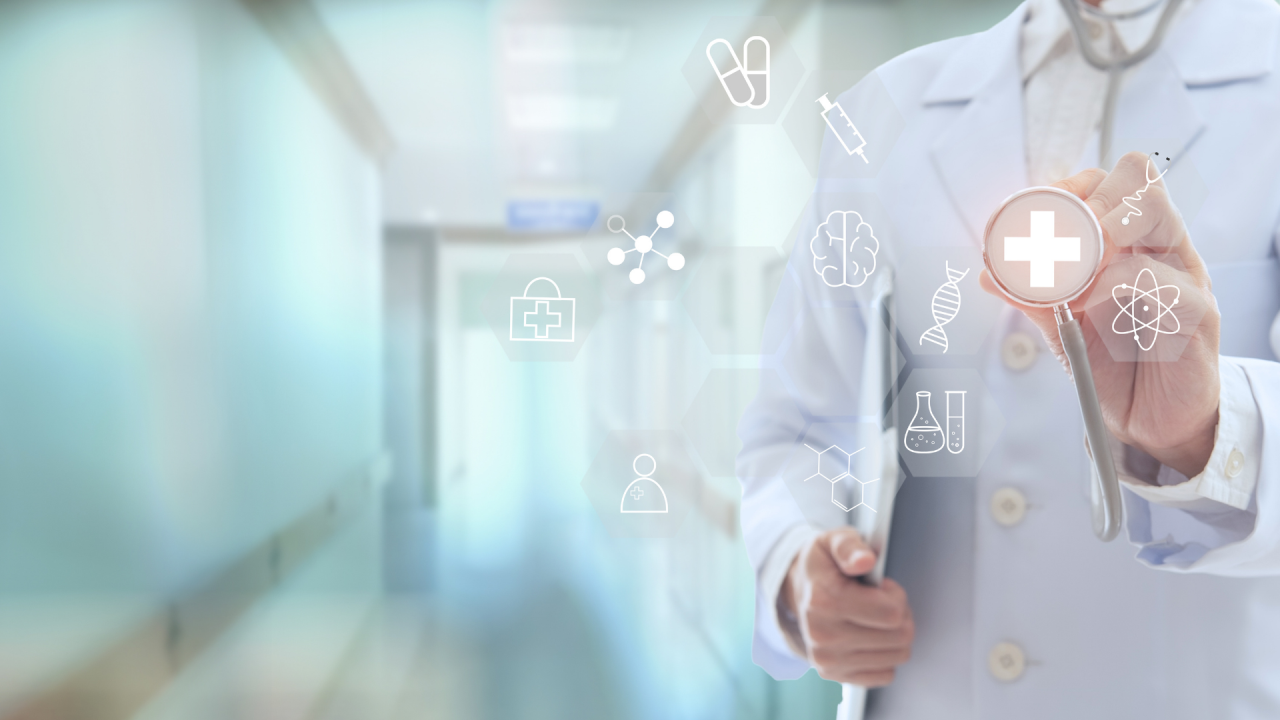 Вопросы организации медицинской помощи пациентам с диабетической ретинопатией в МО края
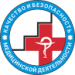 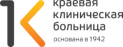 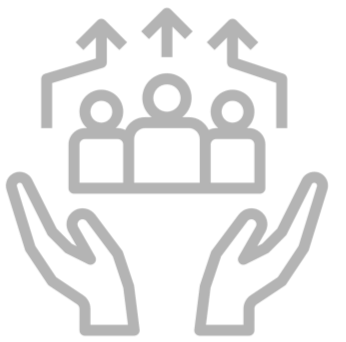 Боева Лариса Николаевна, 
Руководитель РЭЦ, зав. отделением
амбулаторной эндокринологической помощи, 
врач-эндокринолог
[Speaker Notes: Выступление на семинаре во Владивостоке 10.10.2022]
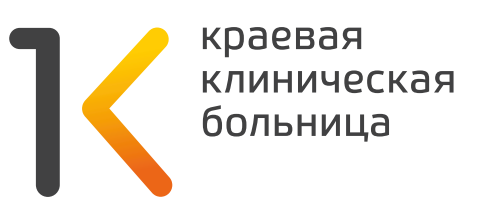 Актуальность
Общая численность пациентов с СД в РФ, состоящих на диспансерном учете по данным регистра: более 4,9 млн. чел. (3,31% населения РФ), из них:
СД1 — 5,58% (277,1 тыс.), 
СД2 — 92,33% (4,58 млн), 
другие типы СД — 2,08% (103 тыс.) 
Частота осложнений на 01.01.2023г. При СД 1 и СД 2:
Ретинопатия 28,9% и 12,3%
Нефропатия 22,8-19,1%
Нейропатия 41,3-23,7%
ИБС 2,2-9,4%
синдром диабетической стопы 2,9-1,3%
ампутаций – 1-0,7%
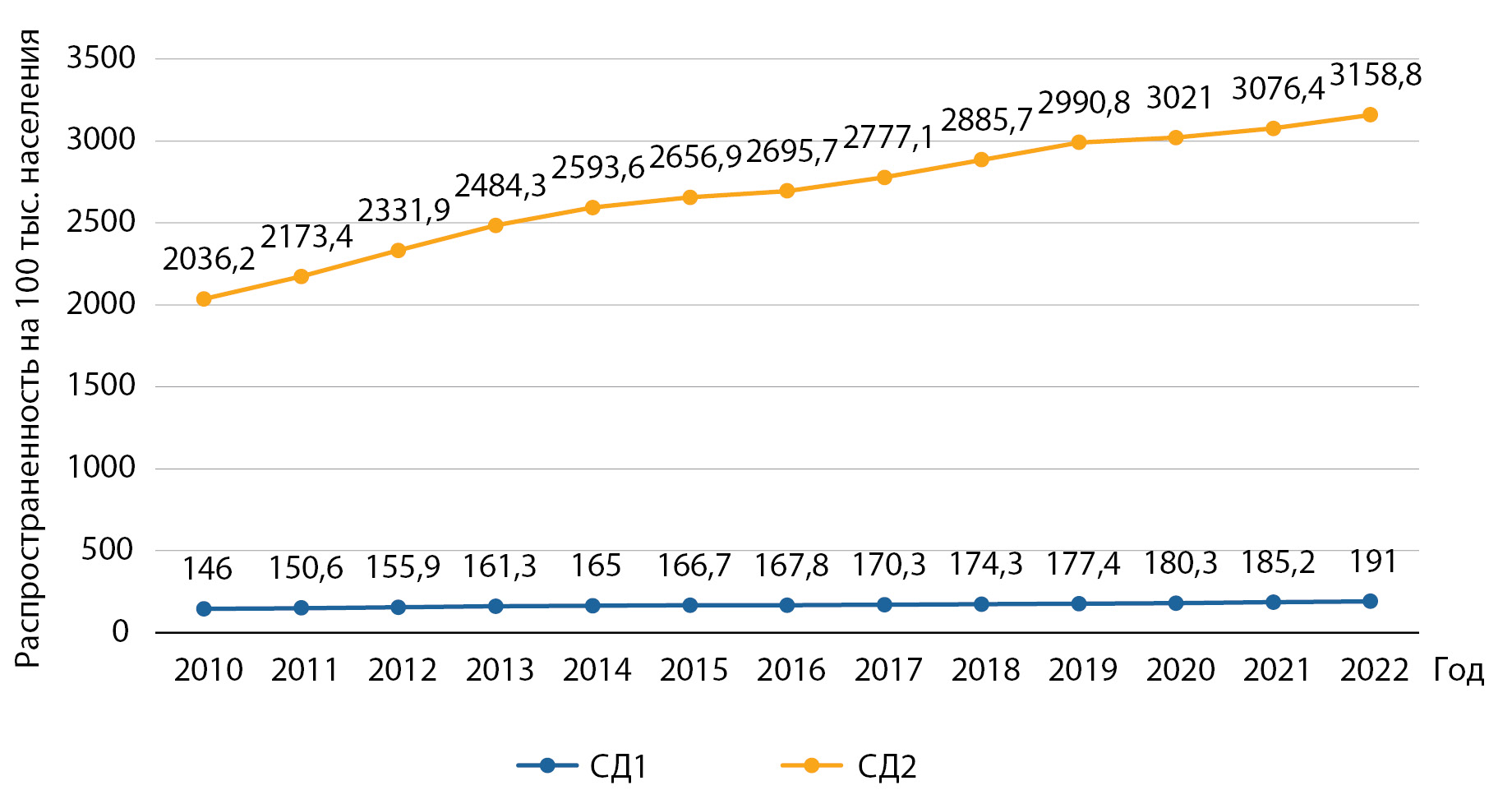 НАСЕЛЕНИЕ КРАСНОЯРСКОГО КРАЯ 2 845 545 ЧЕЛОВЕК, 113 000 с СД (данные ТФОМС на 2023г.)
Diabetes Mellitus. 2023;26(2):104-123
Приказ 759-орг от 21.05.2024 МЗ Красноярского края
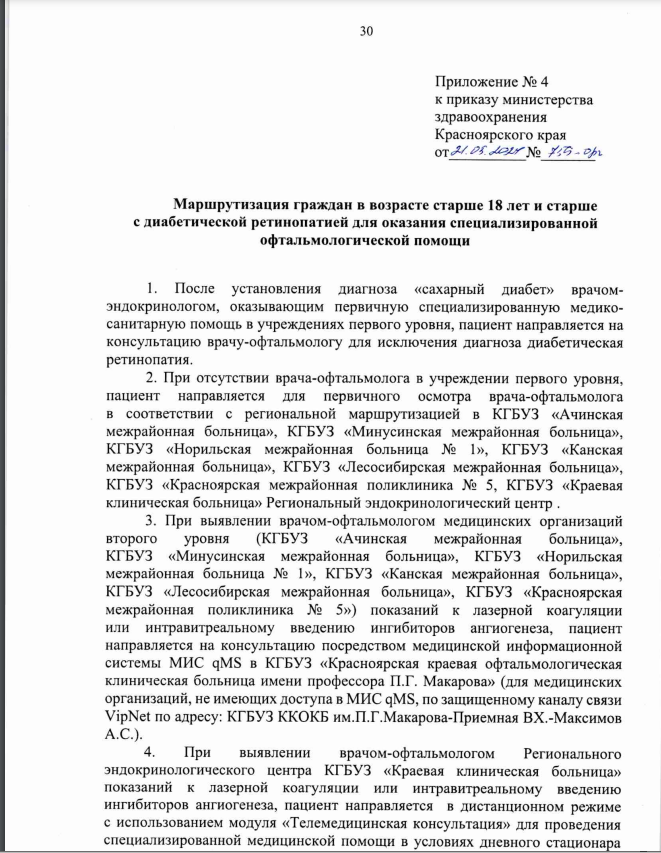 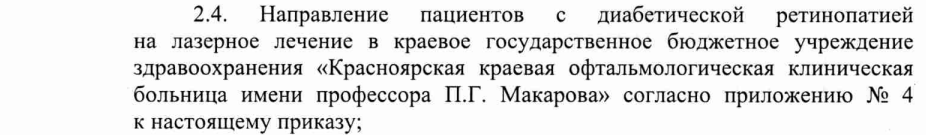 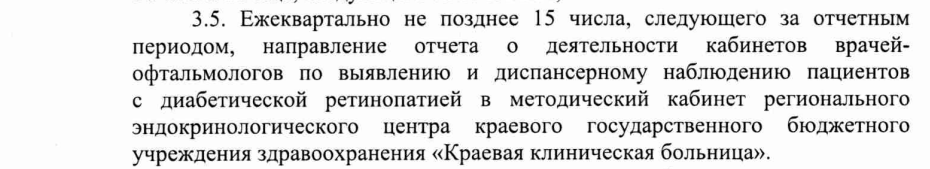 Показания для осмотра офтальмолога 


 1- Сахарный диабет тип 1 через 5 лет от момента постановки диагноза
2- Сахарный диабет тип 2 впервые выявленный и далее ежегодный осмотр.
 3- Жалобы на снижение остроты зрения 
4- Острота зрения ниже 0,5 (6/12, 20/40) 
5- Если проверка остроты зрения или обследование сетчатки не могут быть выполнены при скрининговом обследовании. 
6-  Пациенты, перенесшие ЛКС, должны быть направлены на повторное полное офтальмологическое обследование.
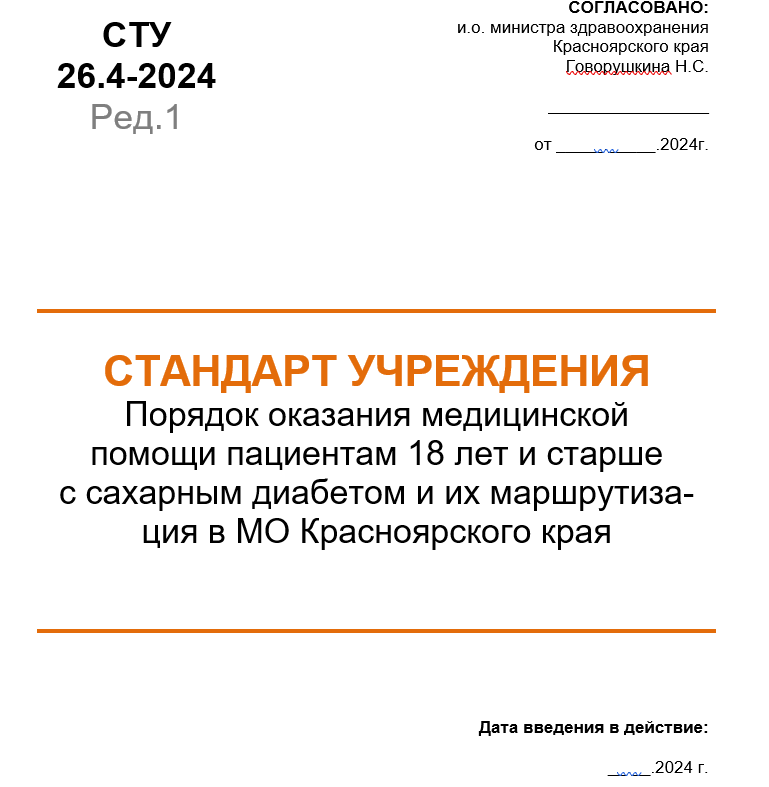 6.6 Порядок диагностики диабетической ретинопатии у пациентов с СД и оказания им медицинской помощи 
 
1. Врач-эндокринолог/ врач-терапевт направляет пациента в районную/ межрайонную больницу к врачу-офтальмологу. Врач-офтальмолог на приеме оценивает состояние пациента и проводит обязательное обследование:
Определение остроты зрения (визометрия)
Измерение внутриглазного давления (тонометрия) 
Биомикроскопия переднего отрезка глаза при расширенном зрачке 
Офтальмоскопия при расширенном зрачке
 
1.1 При отсутствии врача-офтальмолога по месту жительства пациента, пациент направляется врачом-эндокринологом/ врачом-терапевтом к офтальмологу согласно маршрутизации по приказу 759-орг.
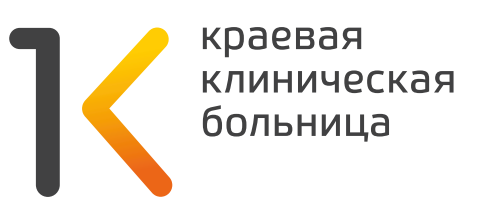 Региональный эндокринологический центр
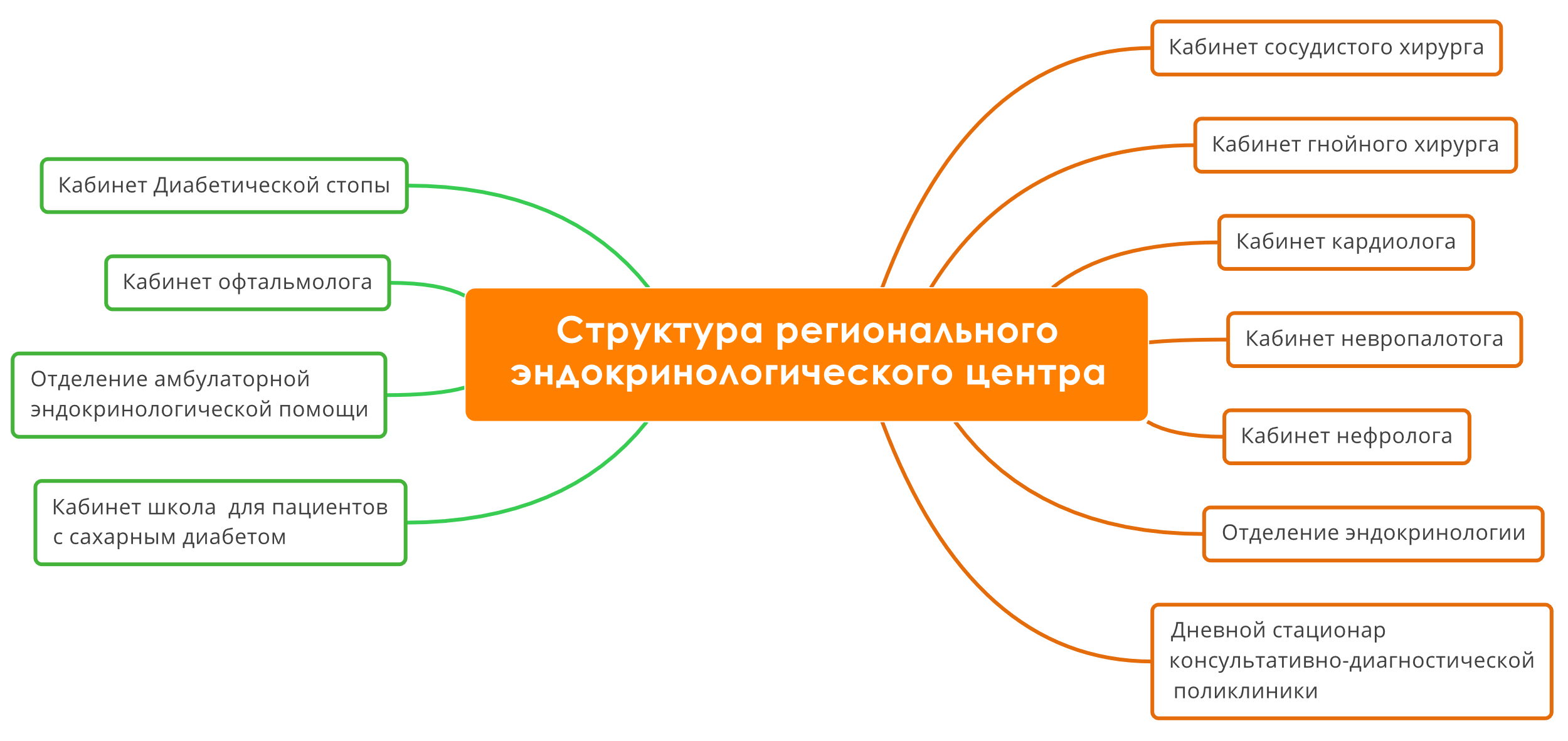 Оснащение кабинета офтальмолога
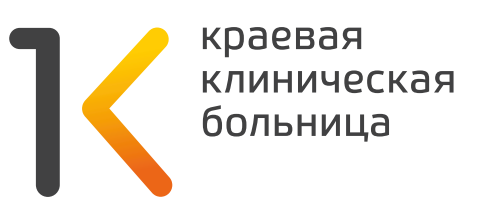 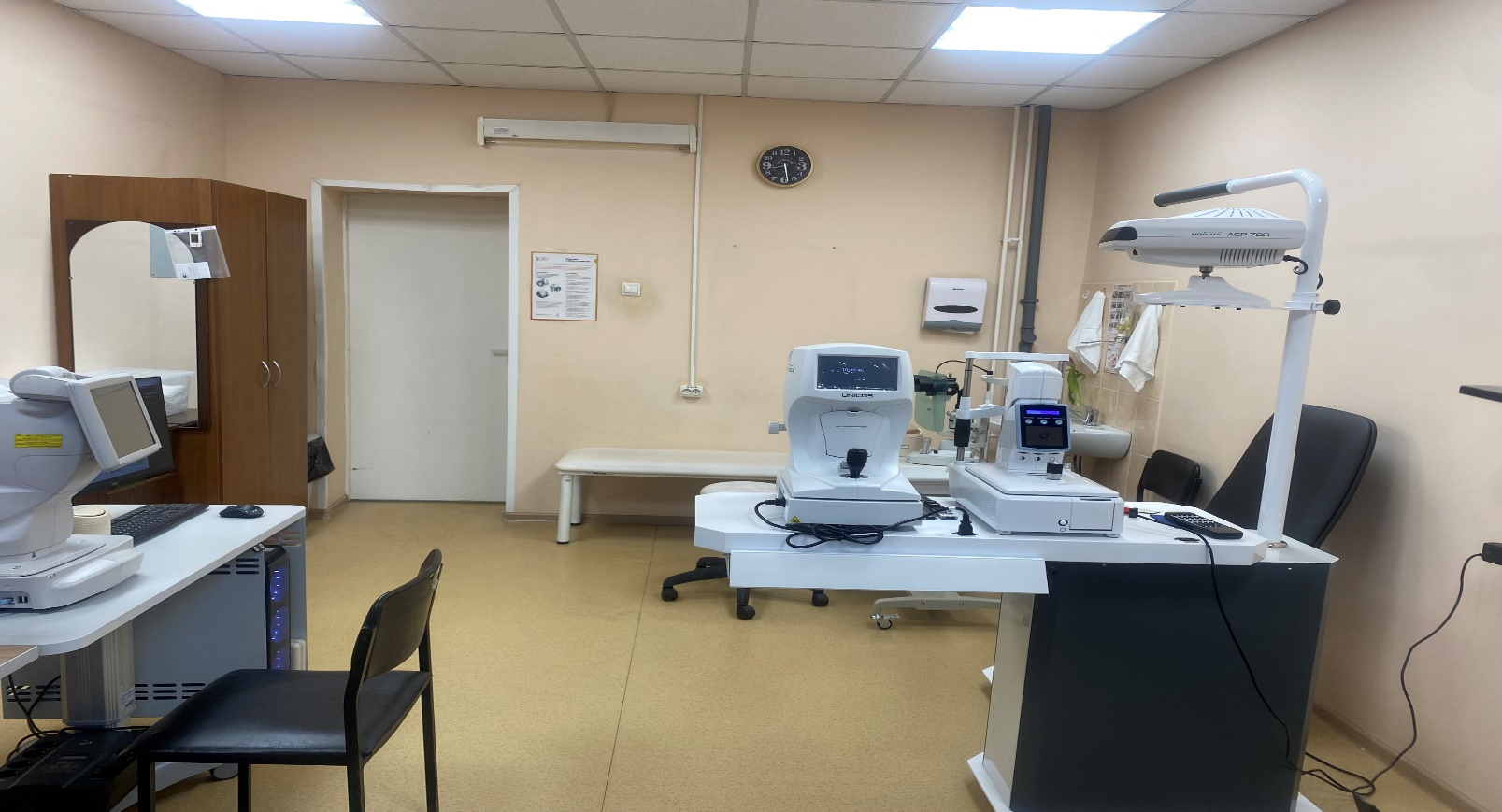 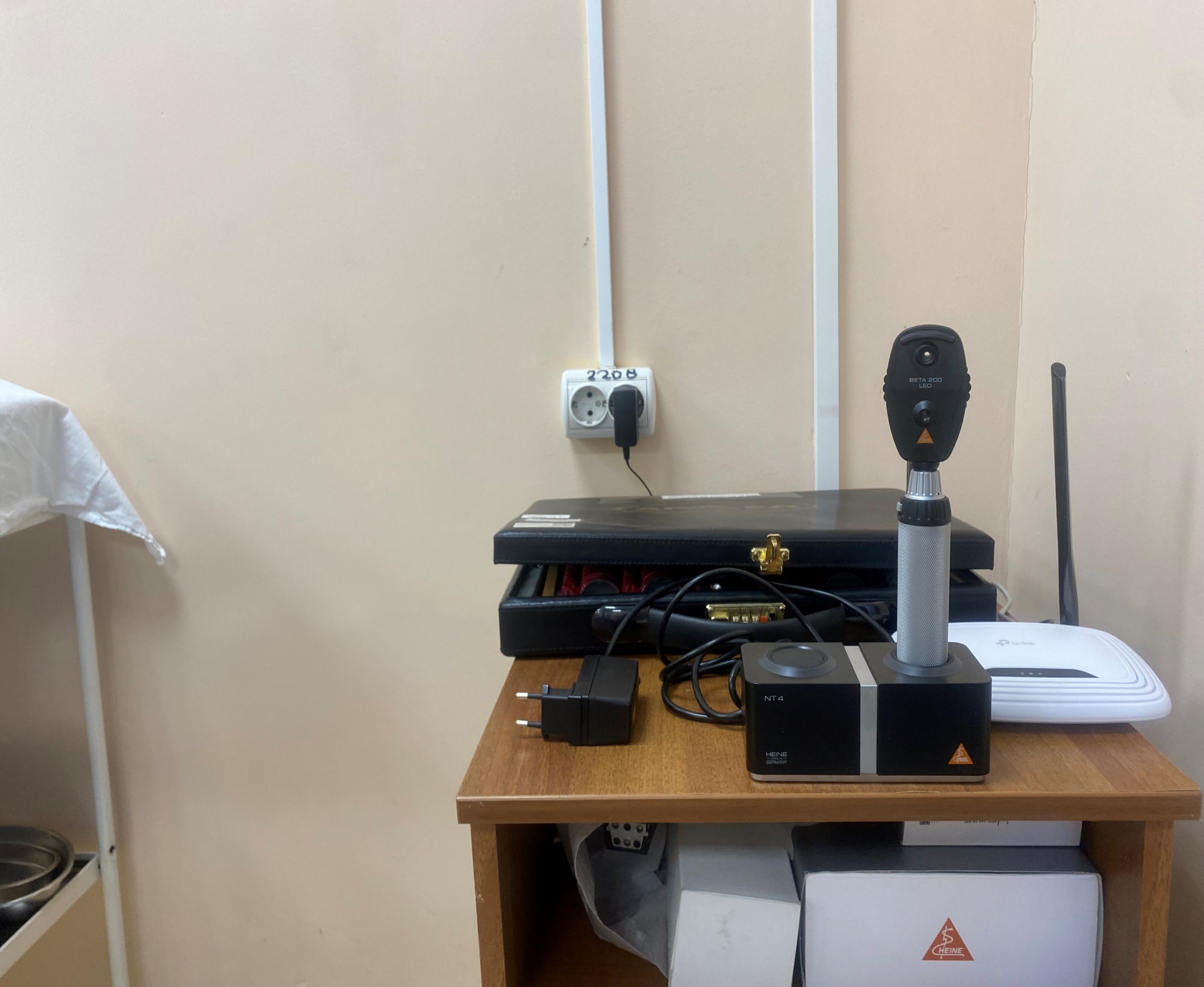 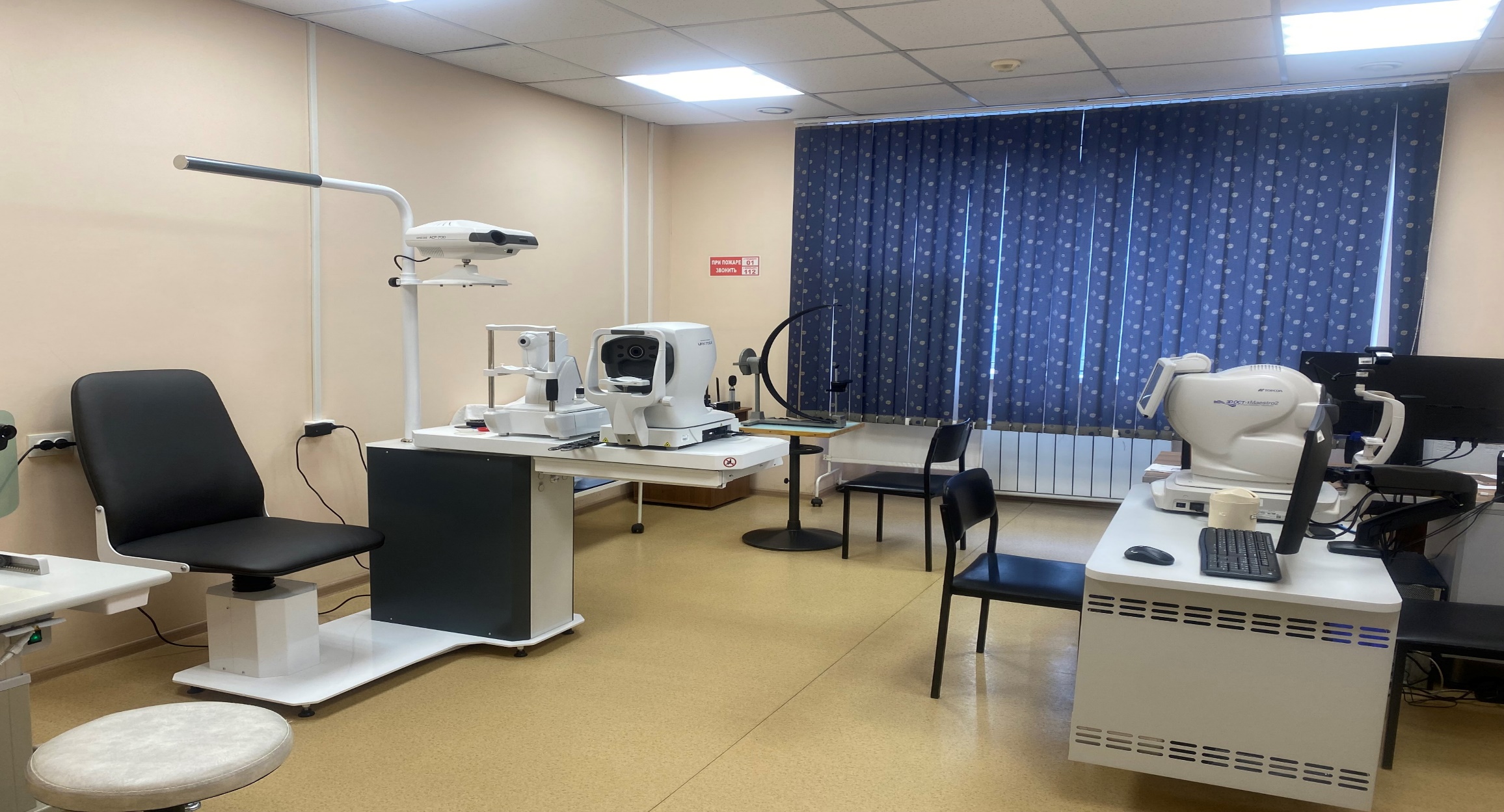 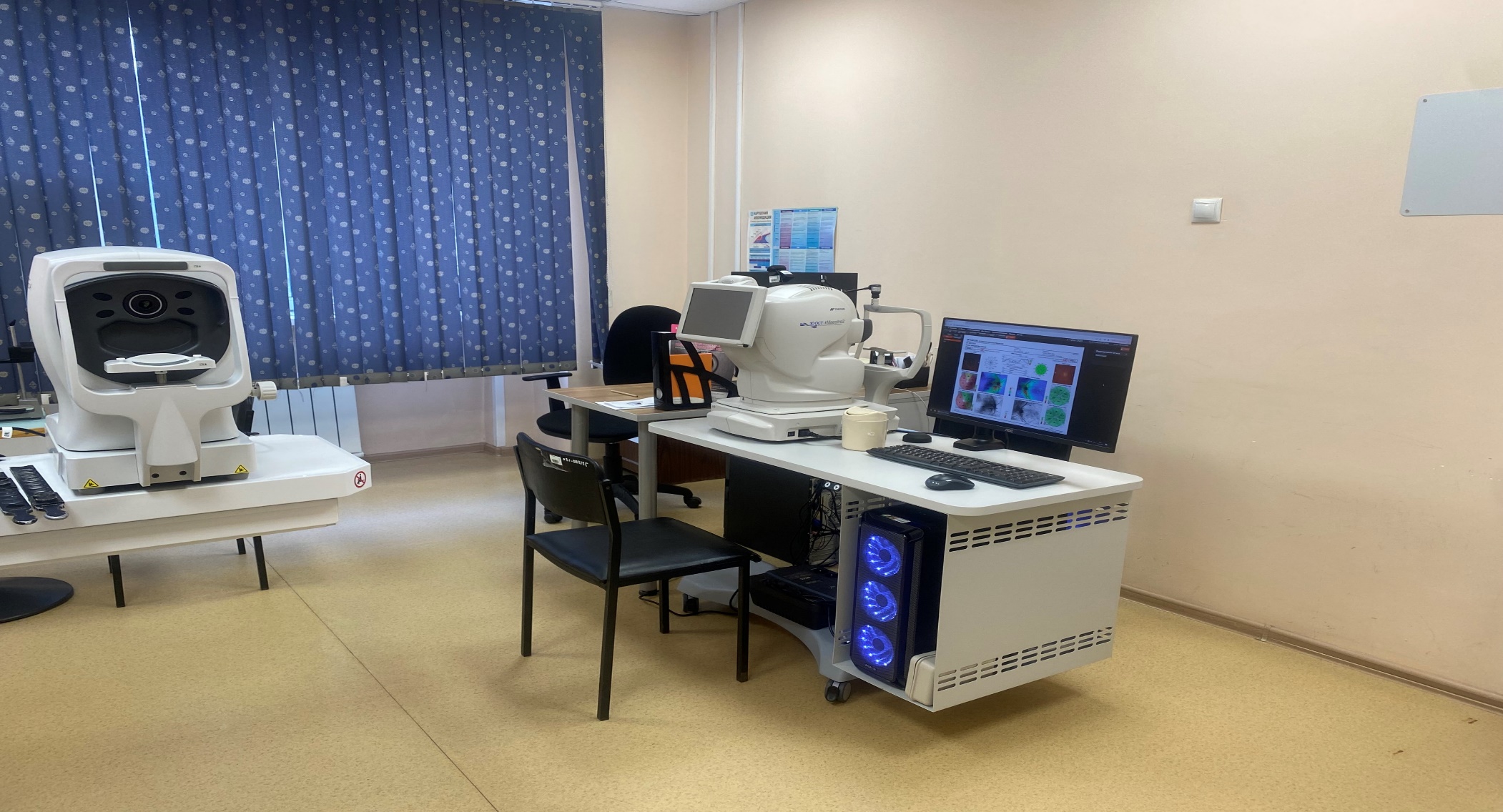 ВОПРОСЫ ДЛЯ ОБСУЖДЕНИЯ: 

1-  качество осмотров

2- отчетность, достоверность данных 


3- преемственность эндокринолог-терапевт- офтальмолог- отделение лазерной хирургии
Заключение окулиста
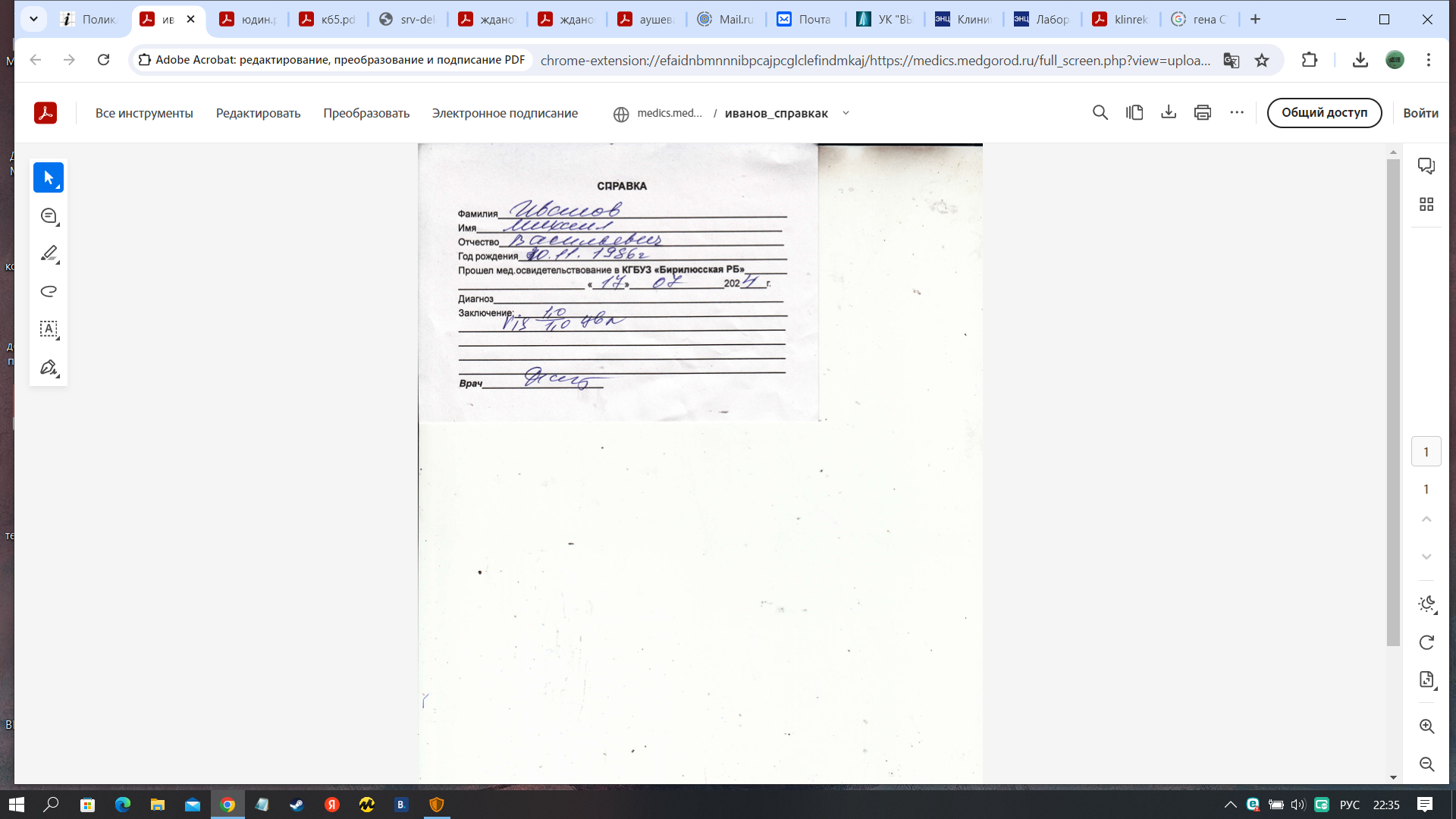 Данные федерального регистра СД
Сведения должны быть достоверными
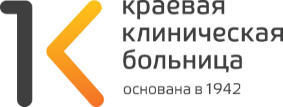 Вопросы…
12